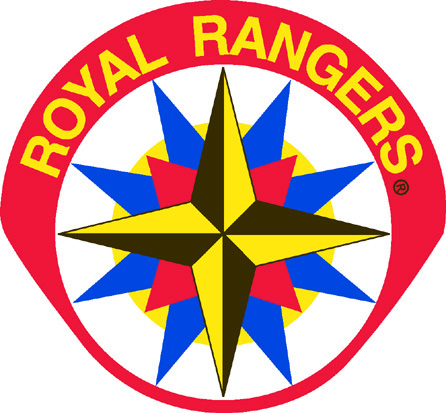 Victory Church, Outpost 169
Leadership Structure
Children’s Pastor
John McLennan
Administrative Asst.
Debbie Hampton
Asst. Sr. Commander 
(Asst. Outpost Coordinator)
Randy Glotfelty
Sr. Commander
(Outpost Coordinator)
Wayne Elliott
Outpost Chaplain
Richard Dunn
Ranger Kids 
Outpost Commander
Chris Hall
Discovery Rangers
Outpost Commander
John McBride
Expedition Rangers 
Outpost Commander 
Mark Hurst
Adventure Rangers
Outpost Commander
Wayne Elliott
Randy Glotfelty
Ranger Lodge
Staff
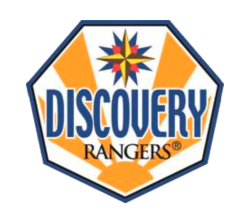 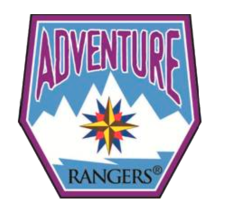 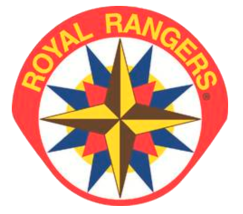 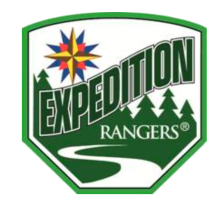 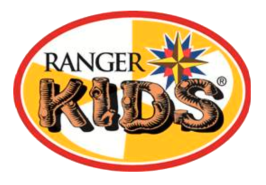 Lt. Commanders/
Patrol Advisors
Lt. Commanders/
Patrol Advisors
Lt. Commanders/
Patrol Advisors
Lt. Commanders/
Patrol Advisors
Lodge Staff Coordinator
Brian Wilkinson
Bradley Fee
Howard Taylor
Tim Johnson
Navigator
  Edward Larkin
Wendy Taylor
Todd Rich
Joe Miller
John Johnson
Event Reg. & Chartering
  Melody McBride
Pat Carter
Tim Platt
Freddie Lozada
Grant Harper
David Capps
Gary Spangler
Steve Baggett
Blake Rich
Melissa Capps
Michael Young
Jason Dobbs
Lodge Staff
 Brenda Bracewell
 Ruthie Rich
 Brittany Hall
Chris Floyd
Andrew Ciambrone
Carlos Castillo
OP 169 Grill
  Irv Bracewell
  Brian Wilkinson
Jr. Commanders
OPEN
OPEN
OPEN
OPEN
OPEN
9/25/2019 8:42 PM